“Nostra patria è il mondo intero...”L’emigrazione siciliana tra XIX e XX secolo
Santo Lombino
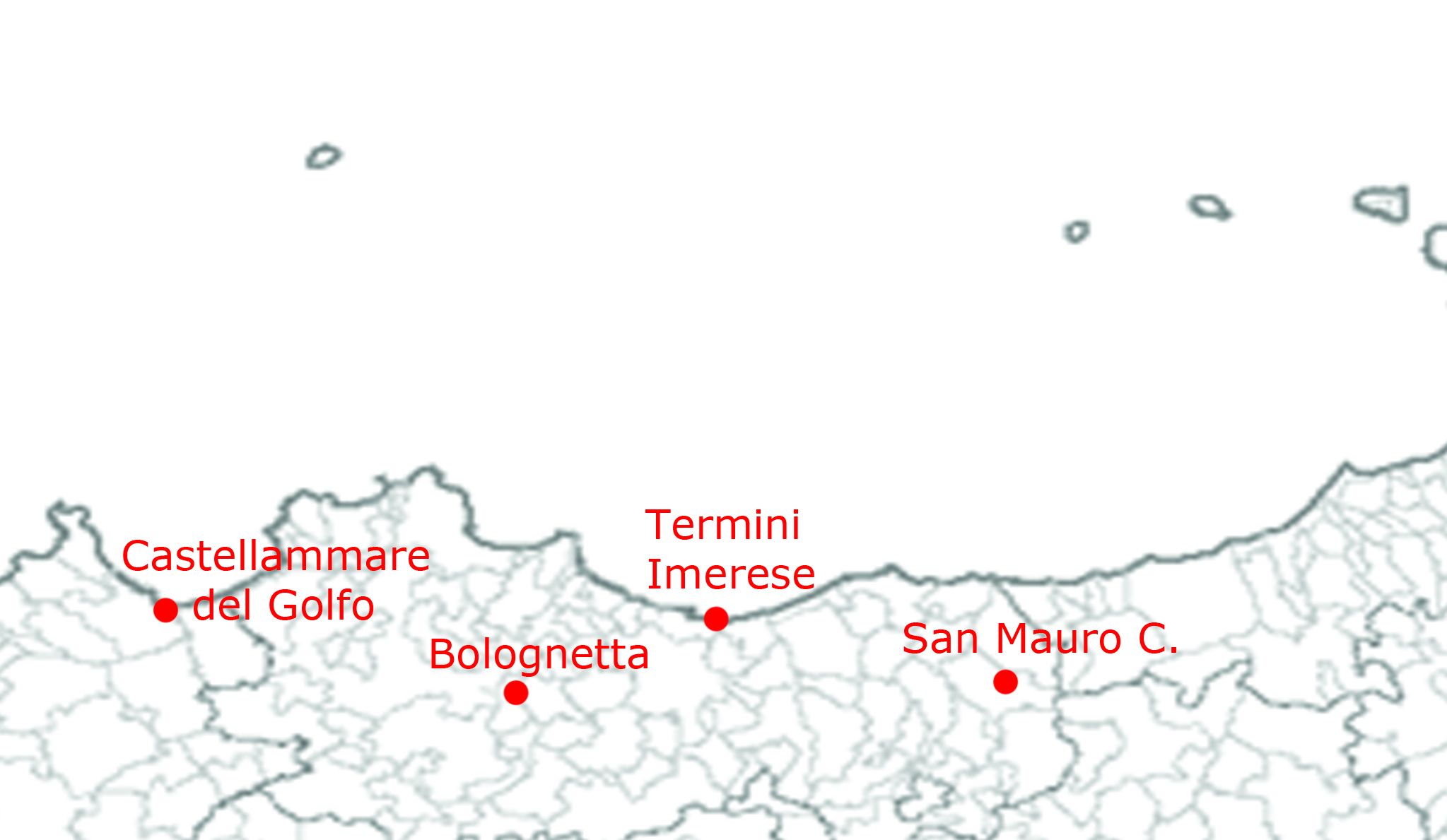 Marineo
Le storie
La storia
Ancien régime
1870-1900
1901-1915
1918-1940
1946- 1973
Dalla Sicilia al mondo
Totali delle partenze dalla regione in valori assoluti  e % sulla popolazione residente.
Fonte: CGE, annuario
Partenze dalle province siciliane.
 Percentuali sull’emigrazione regionale. Anni 1880-1900
Fonte: CGE elab. A. Checco
Partenze dalle province siciliane.
Percentuali sull’emigrazione regionale. Anni 1901-13
Fonte: CGE elab. A. Checco
Partenze dalle province siciliane. 
Valori assoluti. Anni 1881-1900 e 1901-13.
Fonte: CGE elab. A. Checco
PARTENZE per l’estero per province e % sulla popolazione presente
in ciascuna provincia.  Anni 1901-13 
Fonte: CGE, Annuario, elab. A. Checco
La storiografia
dalla storia  nazionale
dei Paesi di arrivo
Prima  fase (1870-1970)
dalla storia  nazionale
del Paese di partenza
ASSENTE
Seconda  fase  (1970-1990)                 L’ITALIA FUORI  DI  SE’
Terza  fase    (dagli anni ‘90)              DIASPORA  TRANSNAZIONALE
IL  MODELLO  ESPULSIVO
Espulsione
Povertà
 endemica
Proletarizzazione
Paesi
Industrializzati
IL  MODELLO  ATTRATTIVO
Risorse 
esterne
Crisi agraria
Strategie familiari
Economia -
mondo
Modelli storiografici a confronto
Morbilità nei viaggi degli emigrati Italiani 1910-1914
Fonte: Commissariato  generale dell’ emigrazione
Eventi registrati per 10.000 espatriati durante i viaggi transoceanici. Anni 1903-10
Fonte: Mortara (1913)
Morbilità per 10.000 espatriati
durante i viaggi transoceanici 1903-10
Fonte: Mortara (1913)
XENOFOBIA
Linciaggi anti-italiani
Fonte: E.Franzina -  G.M. Stella (2002)
L’affondamento dell’Utopia
Fonte: G. A. Stella (2004)
MERCATO  INTERNAZIONALE DEL  LAVORO
ME  PATRI  CU  LU  METIRI  MURIU
LASSALU  METIRI  A  CU  LU  SIMINAU
RIMPATRI
RIMESSE  (80 milioni nel 1906)
URBAN VILLAGERS
PADRONE SYSTEM
CLIENTELE  ELETTORALI
SISTEMA DEI BANCHIERI
SUSSIDIO  PER MALATTIA
SOCIETA’ 
DI MUTUO SOCCORSO
FESTE
 PROCESSIONI
SPESE FUNERARIE
BIGLIETTO VIAGGIO DI RITORNO
LE SOCIETA’ DI MUTUO SOCCORSO
LE SOCIETA’ DI MUTUO SOCCORSO
ATTUTIRE LA TRISTEZZA DELLA LONTANANZA
FAVORIRE L’ELABORAZIONE DEL LUTTOSUPERARE LO SHOCK CULTURALE
AFFRONTARE IL  NUOVO E L’IGNOTO
INFORMAZIONE E SOCIALIZZAZIONE
DIFESA DEGLI INTERESSI COMUNI
CONSERVAZIONE DELLE TRADIZIONI E DEI CULTI
LE SOCIETA’ DI MUTUO SOCCORSO
REGIONALISMO – PATRIOTTISMO

CAMPANILISMO

MERIDIONALIZZAZIONE

ATOMIZZAZIONE  DELLE SOCIETA’

RETE  DEI “PROMINENTI”
Ci vogliono delle buone ragioni, delle fortissime ragioni per partire, per lasciare la casa o il villaggio e ci vogliono delle speranze, delle mete … e delle aspettative ideali che si vogliono realizzare. 
In tutto questo i fattori economici hanno un grande peso, ma anche un grande peso hanno le notizie, i miti che risolvono gli uomini a partire.
Z.  Ciuffoletti,  1990
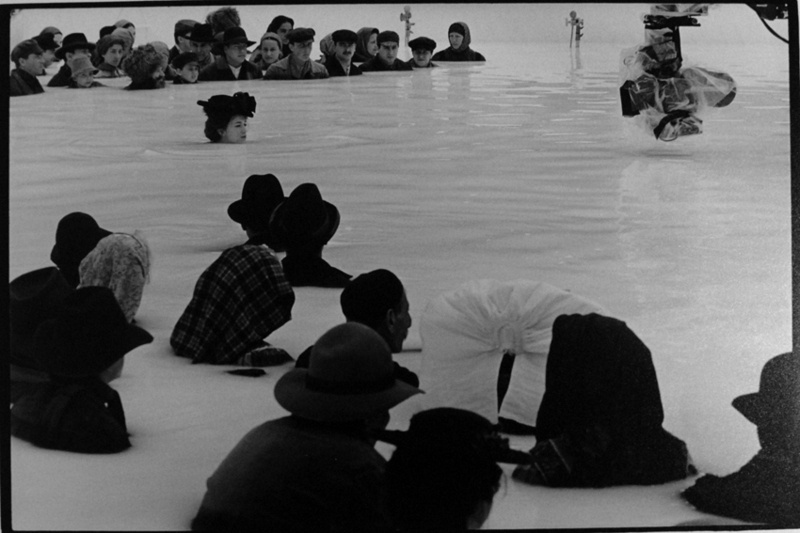 UN PUNTO DI PARTENZA
 PER I DIRITTI
… il diritto a sognare
dal film “ Nuovomondo”
GRAZIE!